The CoAgMet Network
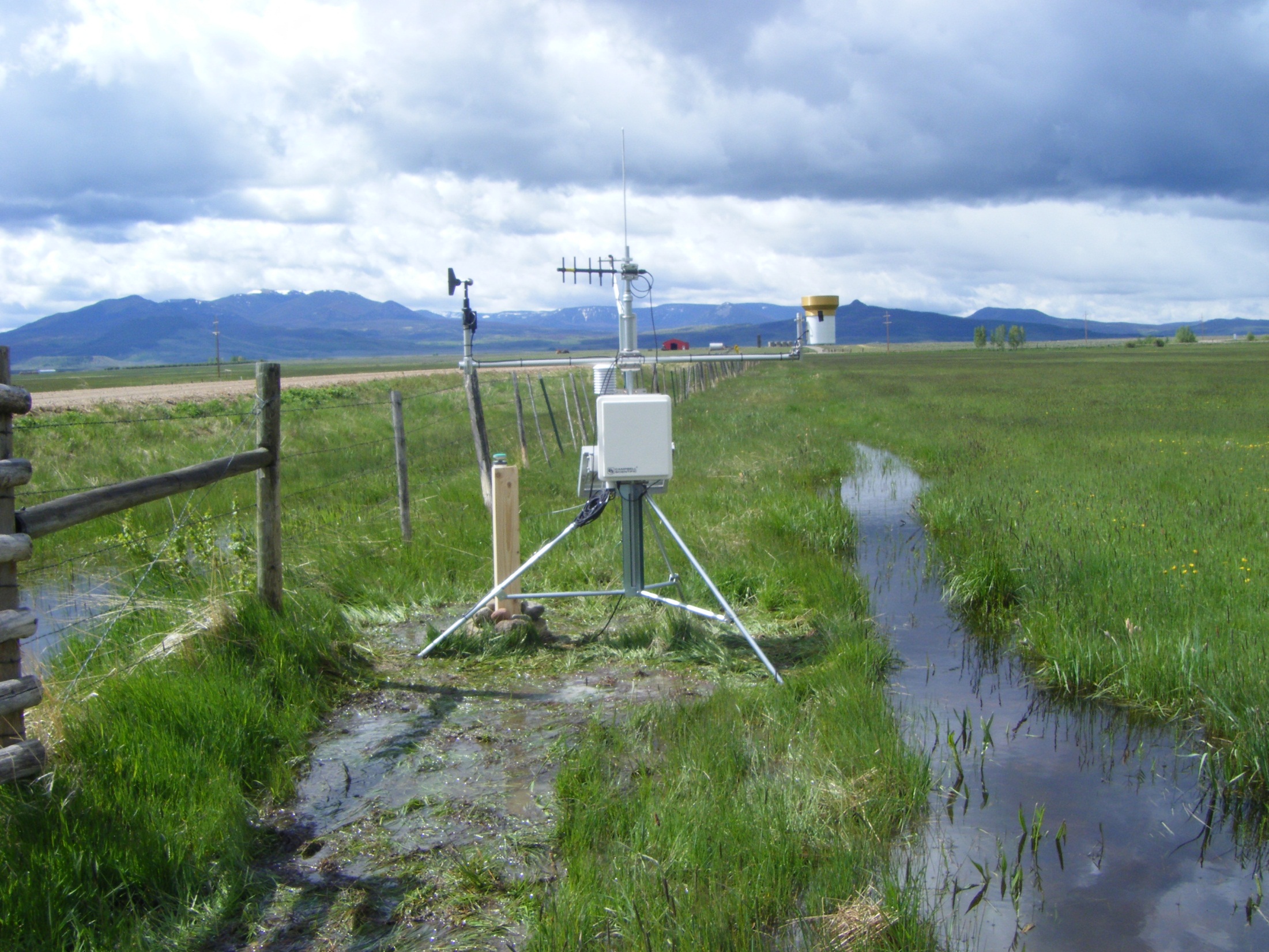 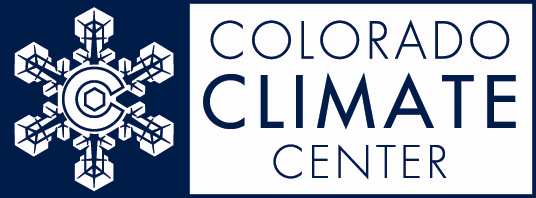 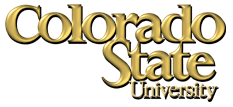 Zach Schwalbe
Colorado Climate Center
Colorado State University
Irrigation Management Information Systems Workshop
August 25th, 2016
San Diego, CA
CoAgMet  =Colorado Agricultural Meteorological Network
History
In the early 1990’s, CSU extension plant pathologists and ARS scientists decided to collaborate efforts to collect detailed agricultural weather data.
Standard instruments and data collection platform were selected and a small network of stations were deployed in fully irrigated agriculture.
As the network grew, the Colorado Climate Center became increasingly interested in using the data, began daily data collection, quality control and built a web interface to distribute data and products to users across the state.
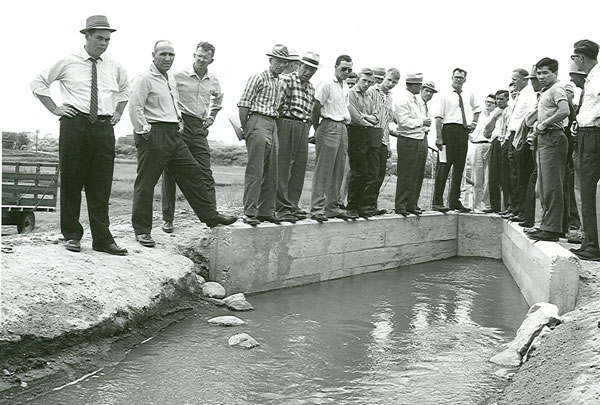 Colorado Climate Center’s role
Coodination, data management, web support

We hosted annual meetings of key partners and data users – set priorities, secure commitments, prepare proposals (rarely funded but we persisted)

We now run the network including station maintenance, product development, funding, etc.
CoAgMet 1992
CoAgMet 1997
CoAgMet 2002
Current stations
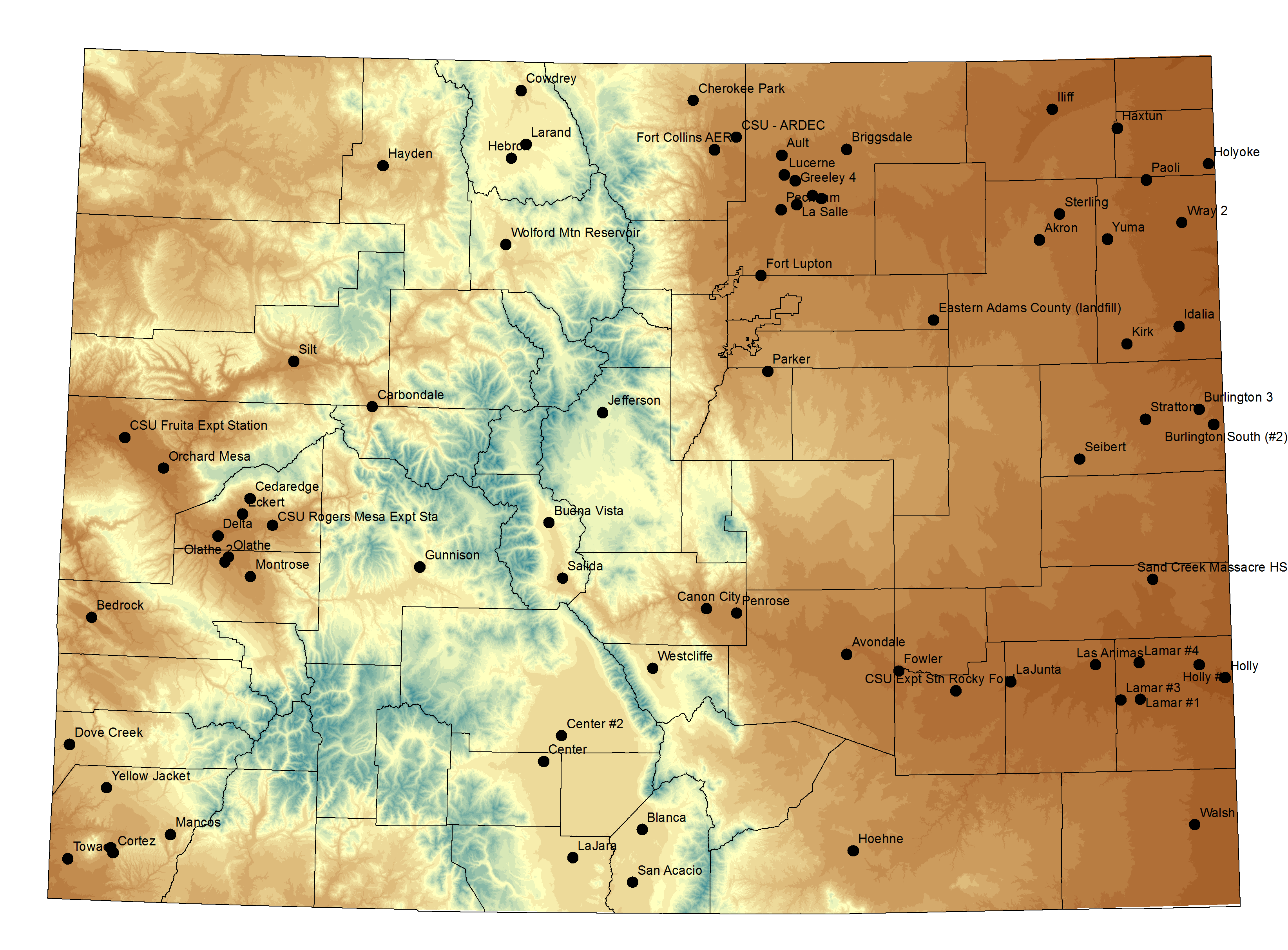 [Speaker Notes: Map from web]
How did we expand?
More applications, more partners, more opportunities   --   Extension, Research, NRCS, Commodities groups, Conservation Districts and gradually water professionals

For nearly 20 years we used a model of “shared benefits / shared responsibilities” 
Shared field techs, year-end funds, donations
2016 Expansion
Primarily in the Colorado River Basin (western Colorado) as a part of Upper Colorado River Compact Commission efforts to standardize upper basin states Consumptive Use estimates.

Stations being purchased and supported by USBR
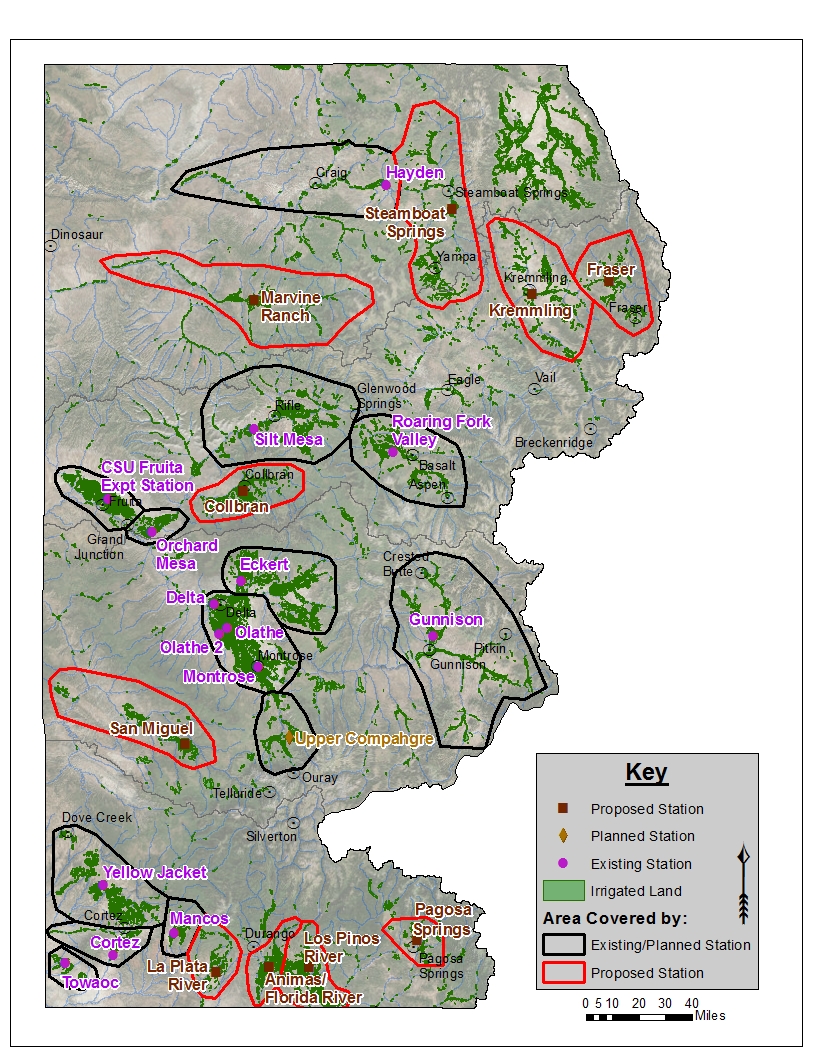 Cup anemometer and wind vane: Wind speed, direction and gusts
Above all else facing South
Pyranometer: Solar radiation
2 m
2 m
Tipping bucket rain gage
Temperature/Humidity sensor in radiation shield
1-3 m
Solar panel powers the station
Data collection platform (DCP)
CR10, CR10x, CR1000
-5/-15 cm
Soil temperatures
Solar Radiation
Soil Temperatures
.
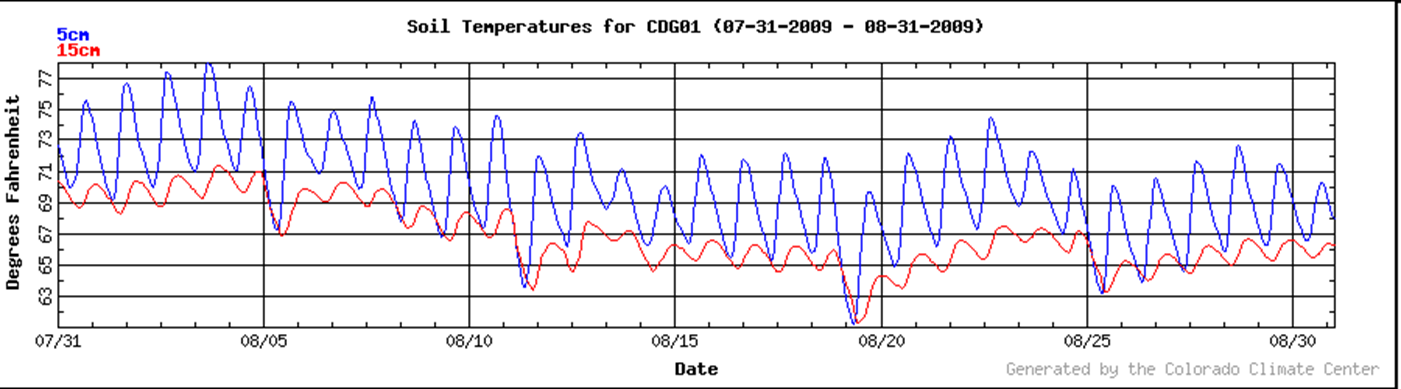 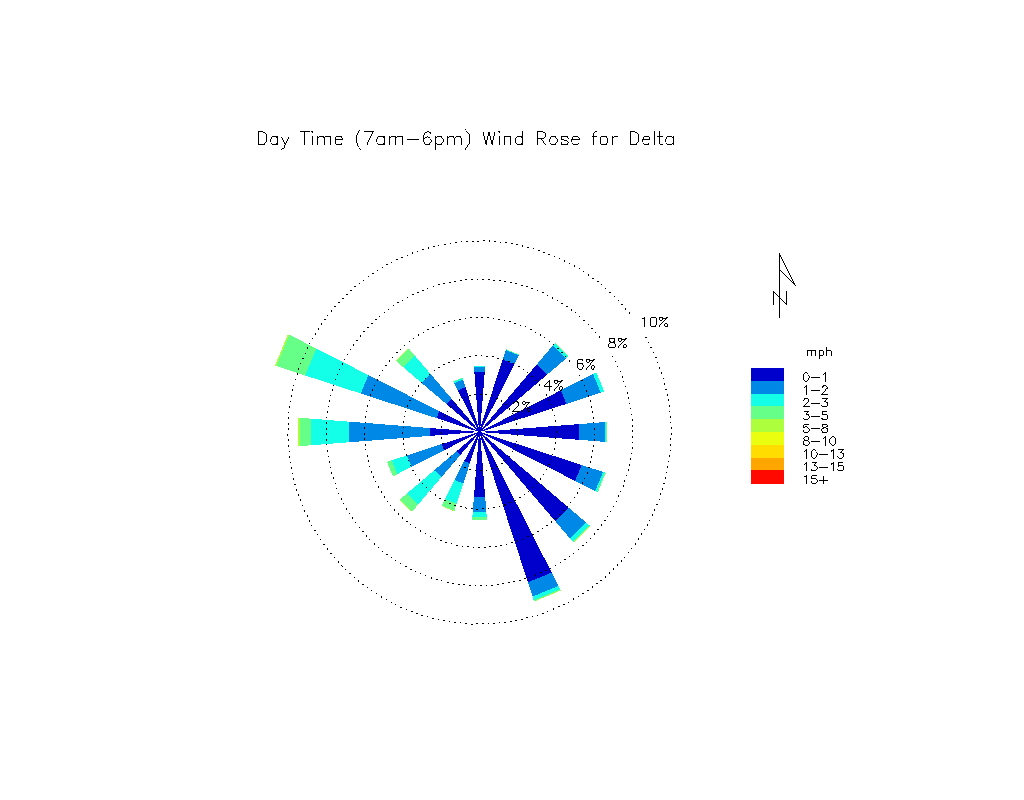 Wind Rose
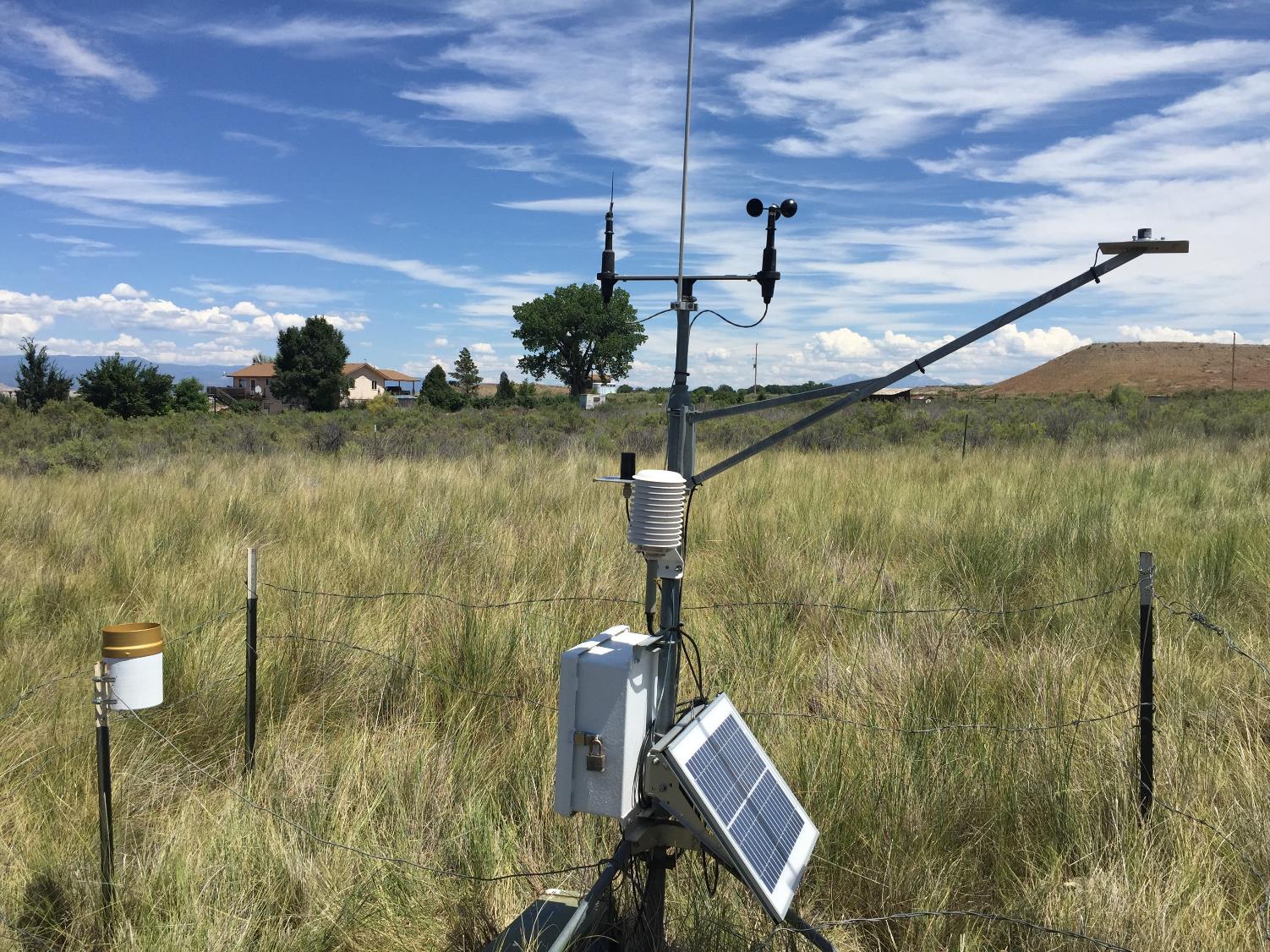 CoAgMet example ET Data
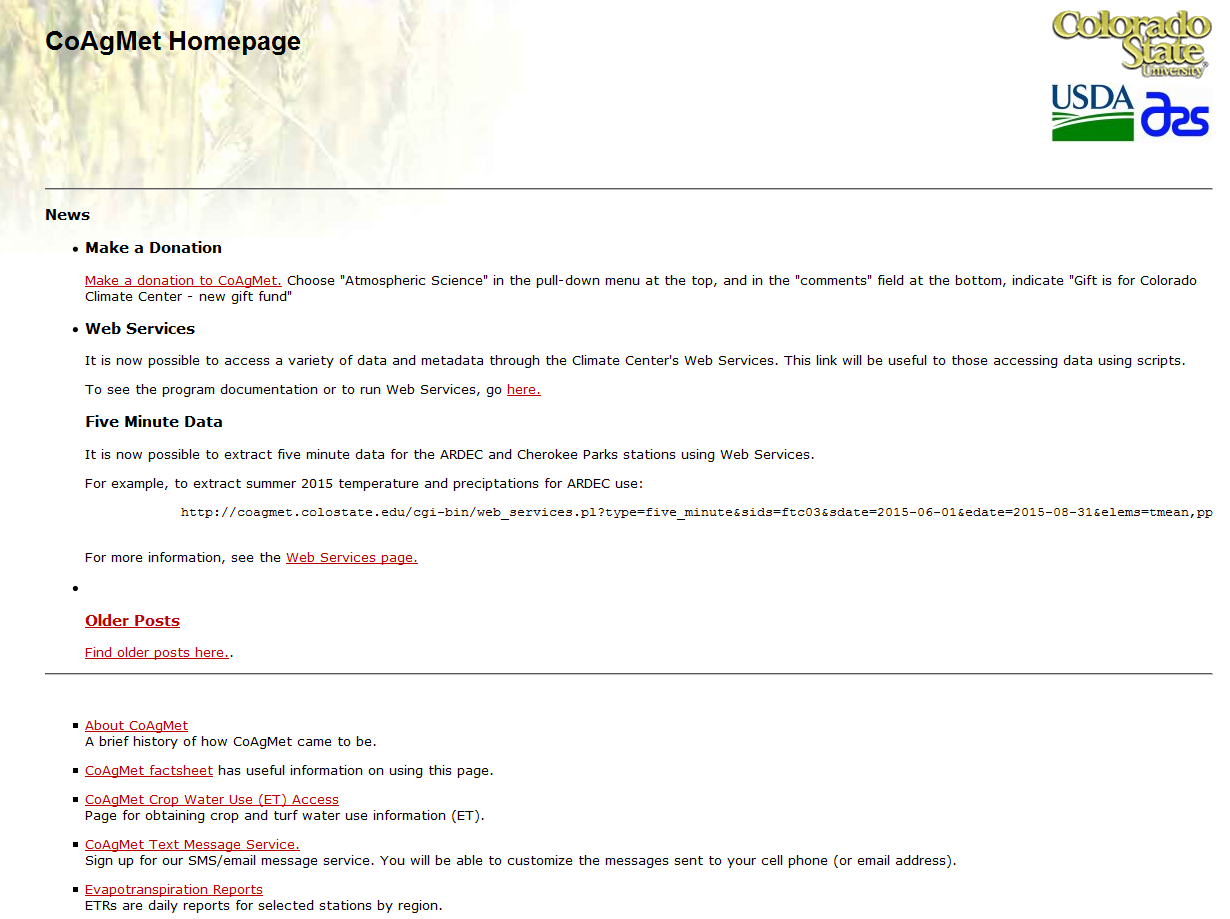 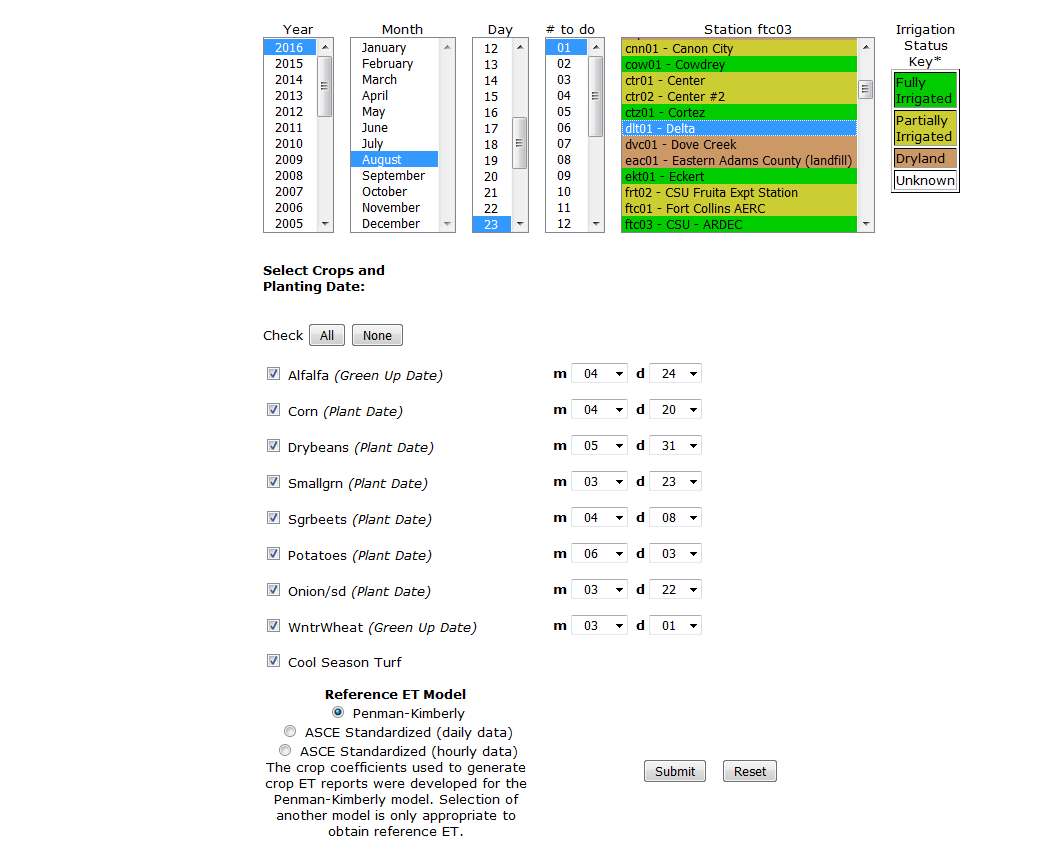 Select from a number of crop types.
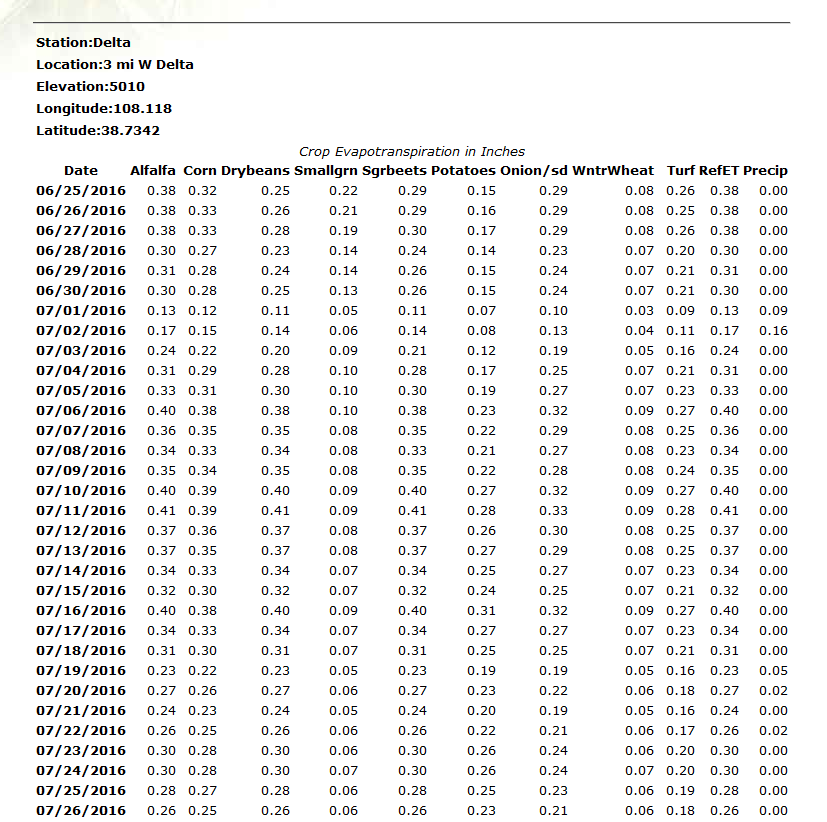 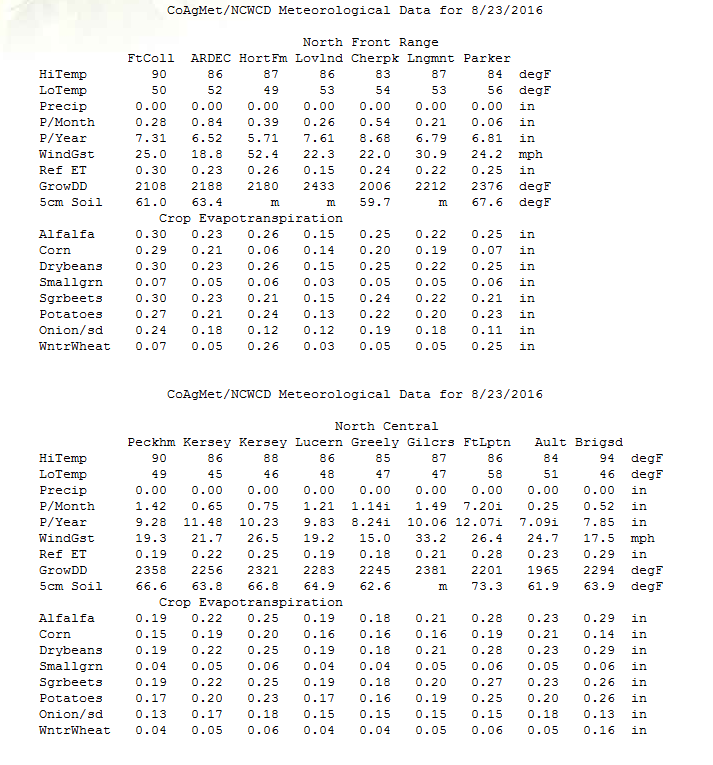 ET reports by region
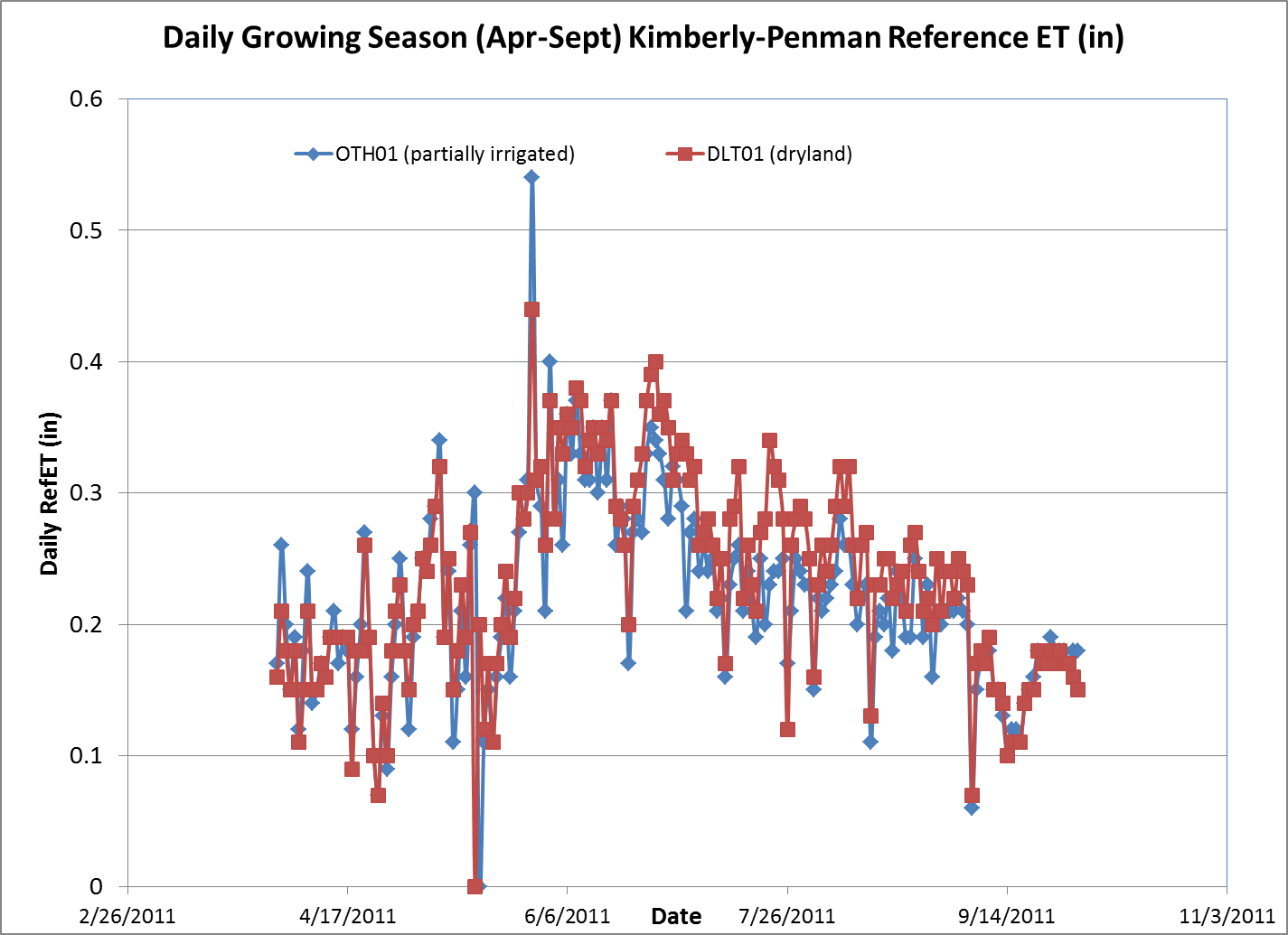 How daily alfalfa ref ET for a dryland site in Delta compares to irrigated lands near Olathe
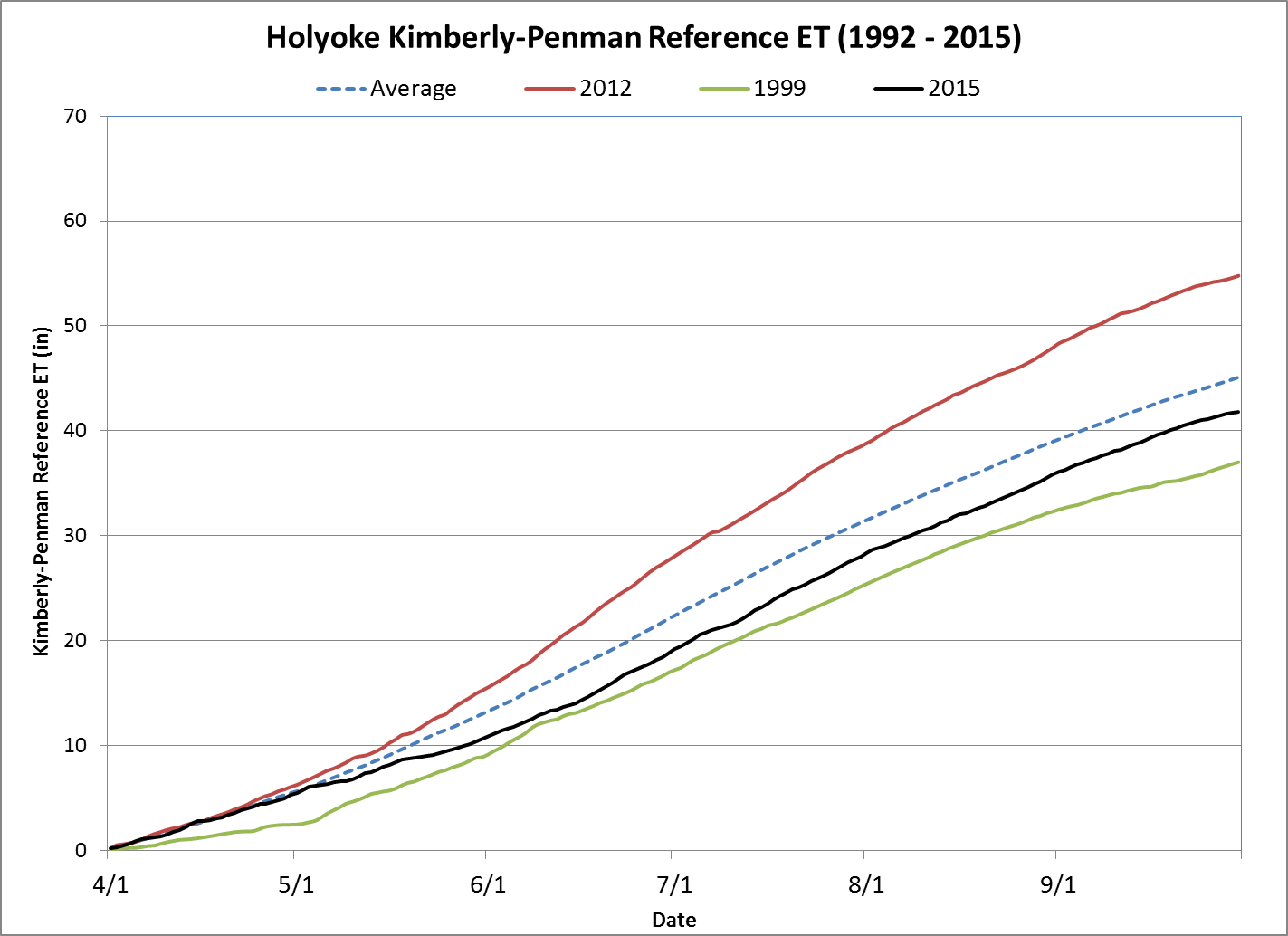 Growing Season Accumulated Ref ET
Helps with Drought Monitoring
25 years of Ref ET Data now available
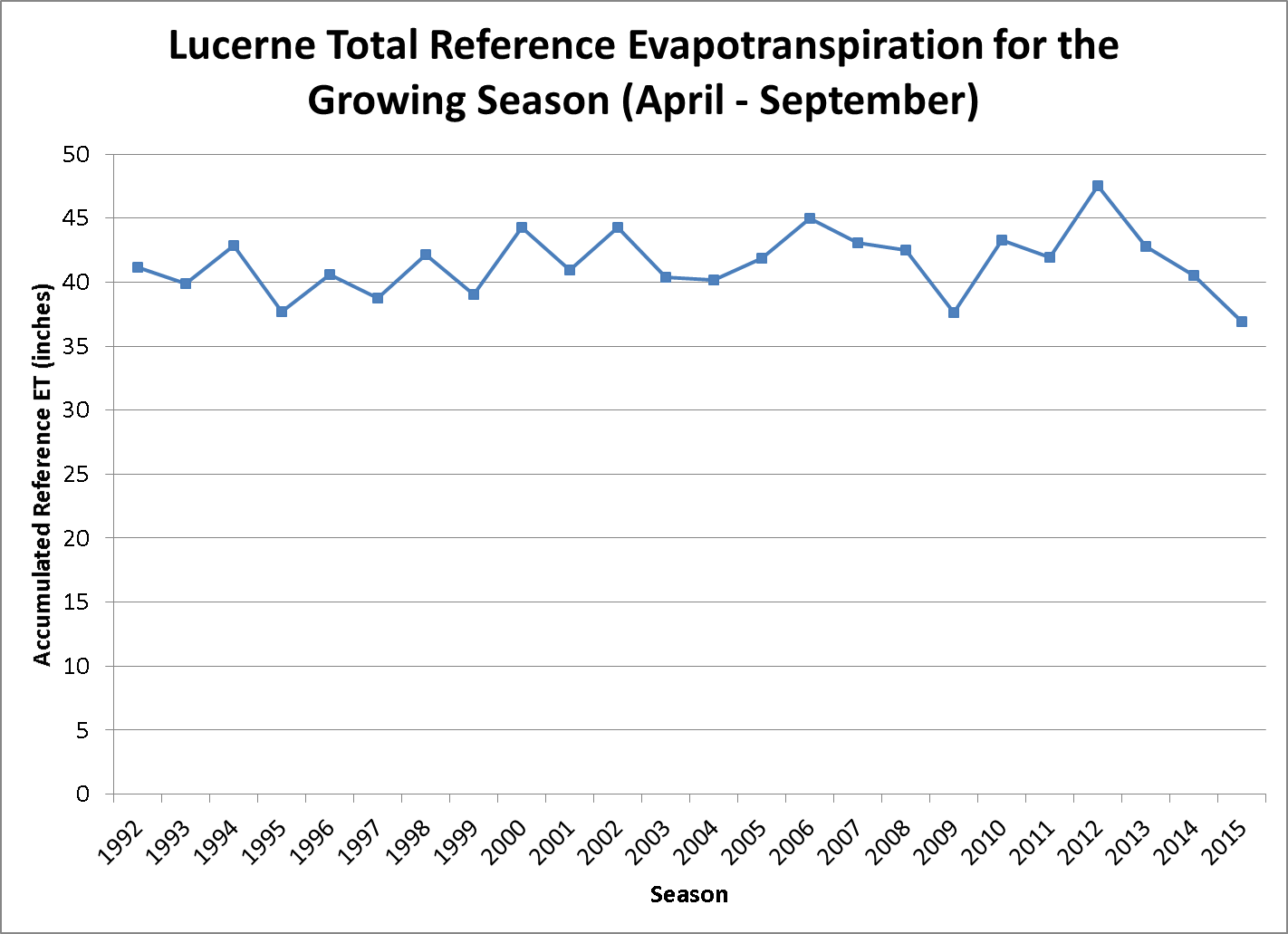 Maintenance of Network
Due to the fact that CoAgMet is run by collaborations and operates on a limited budget, routine maintenance is difficult with such a large network.
There is no full time CoAgMet technician.
We do rely on partners for easy fixes.

Our goal is to visit each station at least once a year to make sure the station is operating properly.
Sensor are swapped out once every 2 years.
Funding
Agriculture Experiment Station
Within the Colorado Climate Center Budget
Station Sponsors
Water Conservation Districts
CSU Extension Offices
Municipalities
USBR!
Arkansas River Compact Administration
State of Colorado Funding
Basin Roundtables
Support to learn more about consumptive of irrigated crops and hay meadows

Major funding from the State of Colorado
First time we have received major funding from the state
For continued calculations of consumptive use
To begin running the network as a reliable mesonet with near real-time data.
Support to continue running RCRN stations and bring them into the network.
What have we done with these funds
Kept the network running with quality data!

Developed a QC app and have started aggressively QC’ing data.

Developed a CoAgMet mapping and metadata system!
QC App
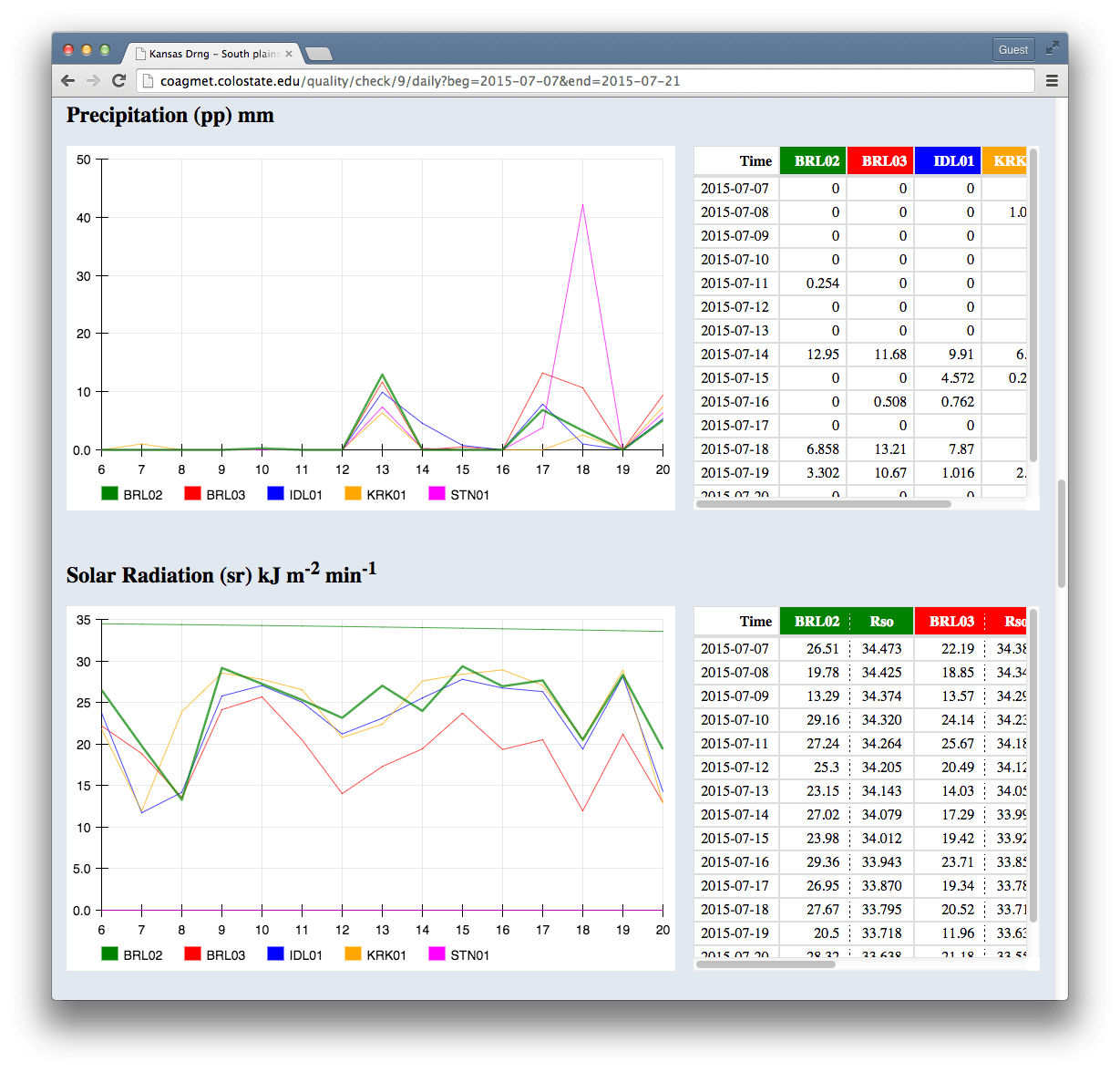 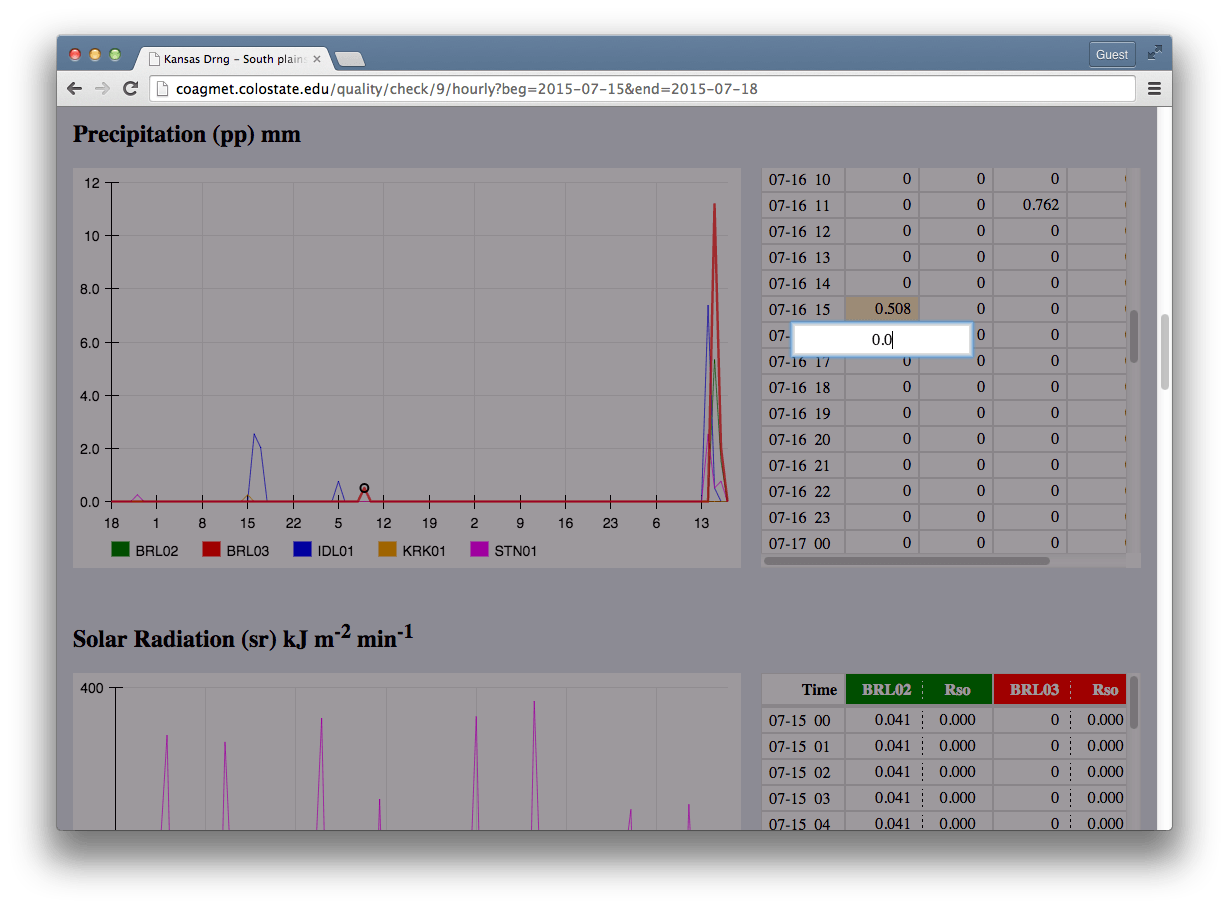 Correcting bad data in data table
An interactive map
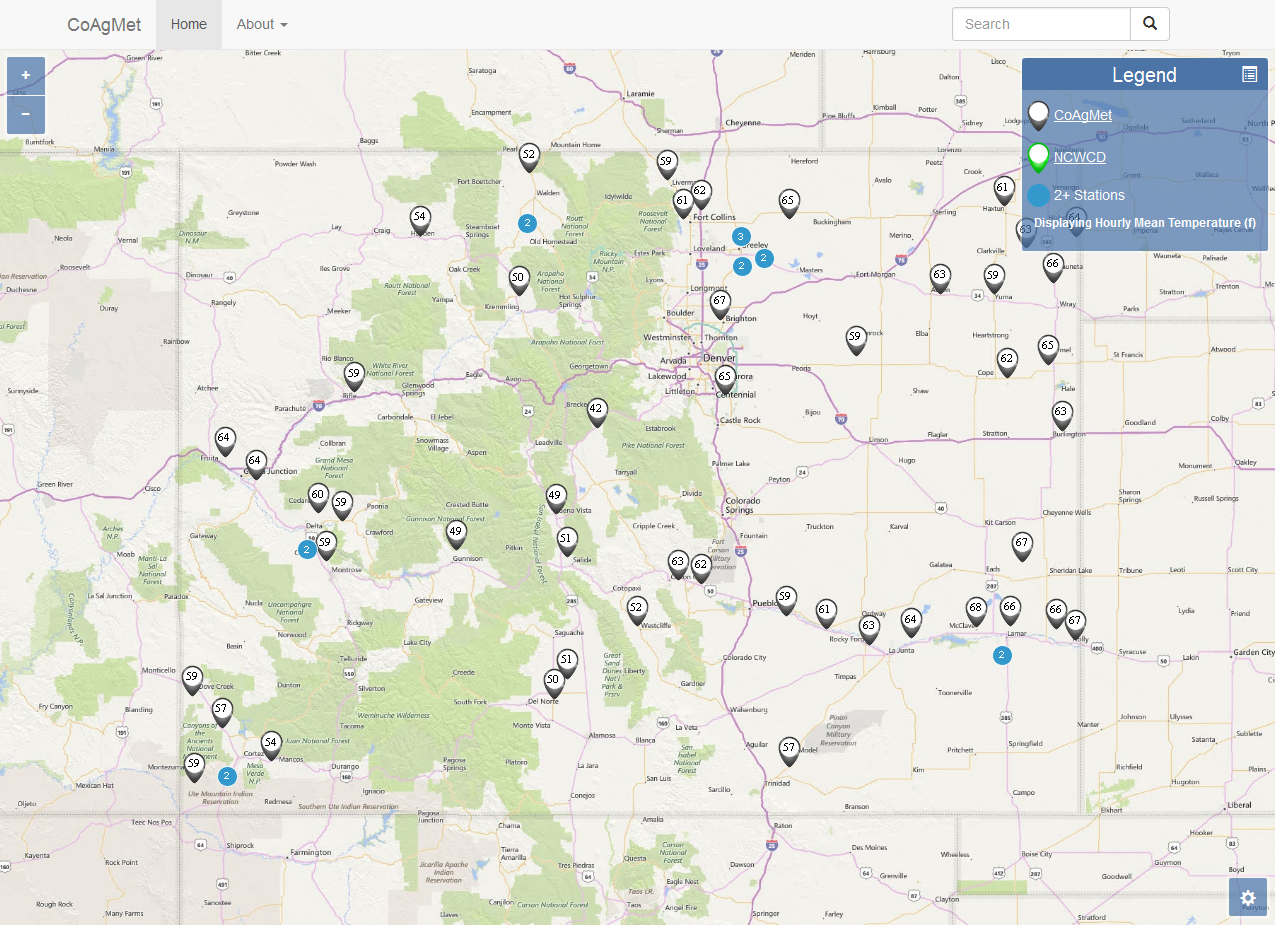 Most recent data for specific station
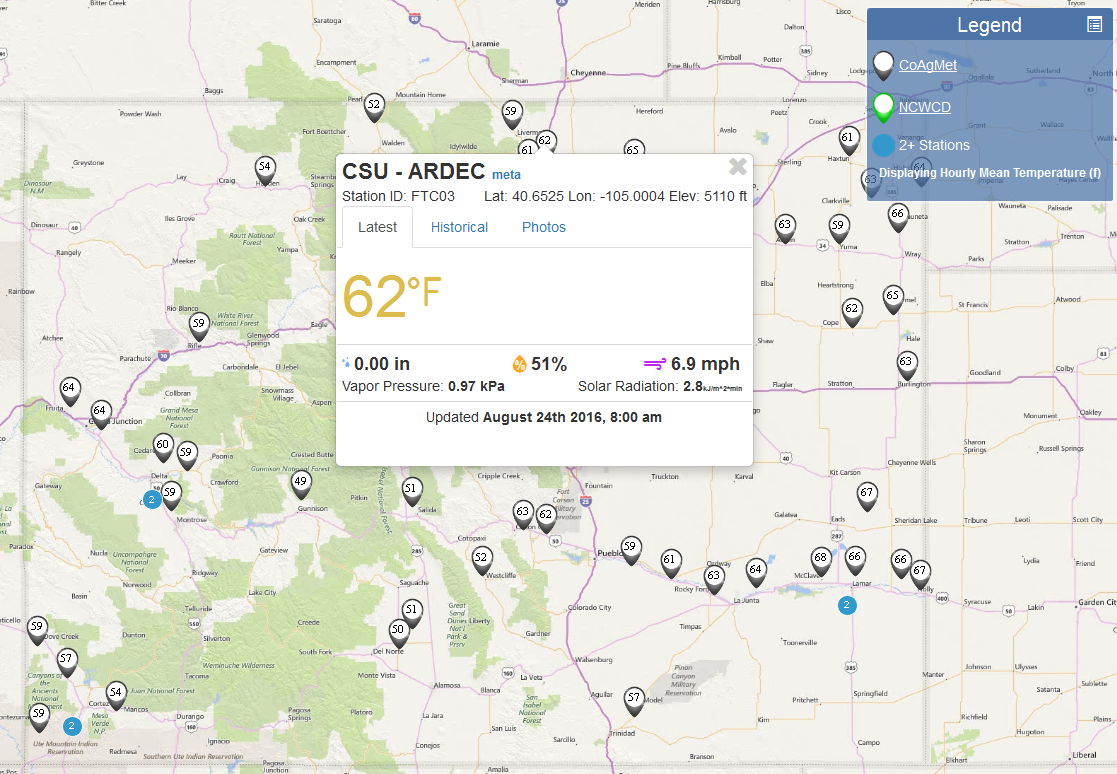 Can view historical data
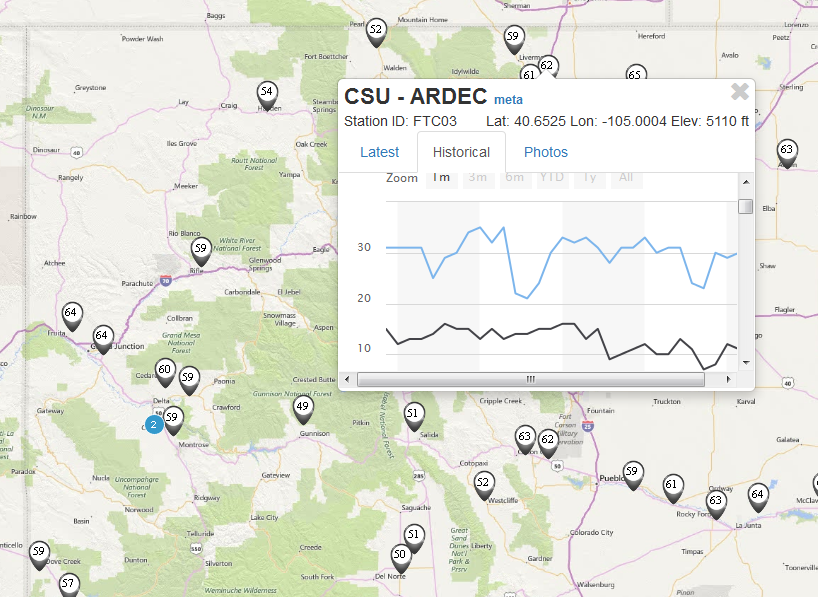 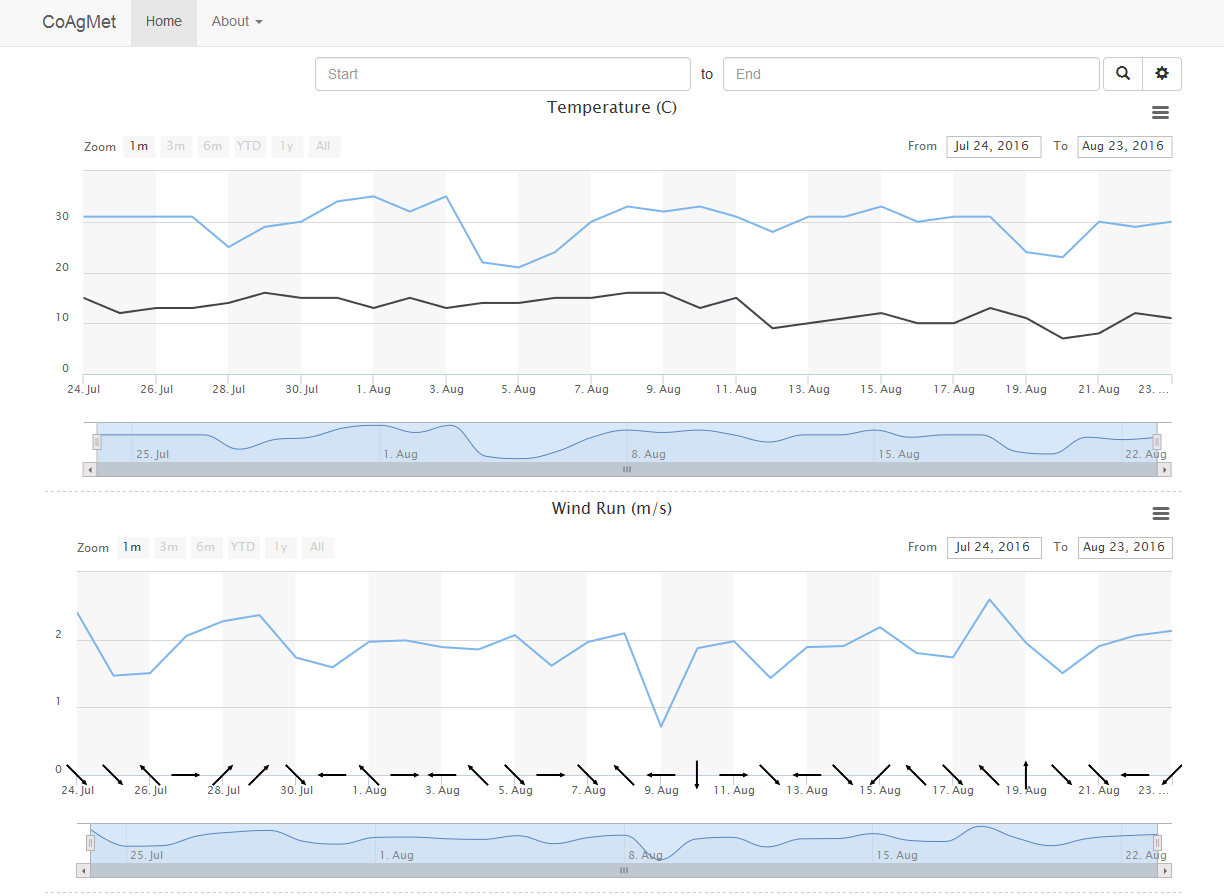 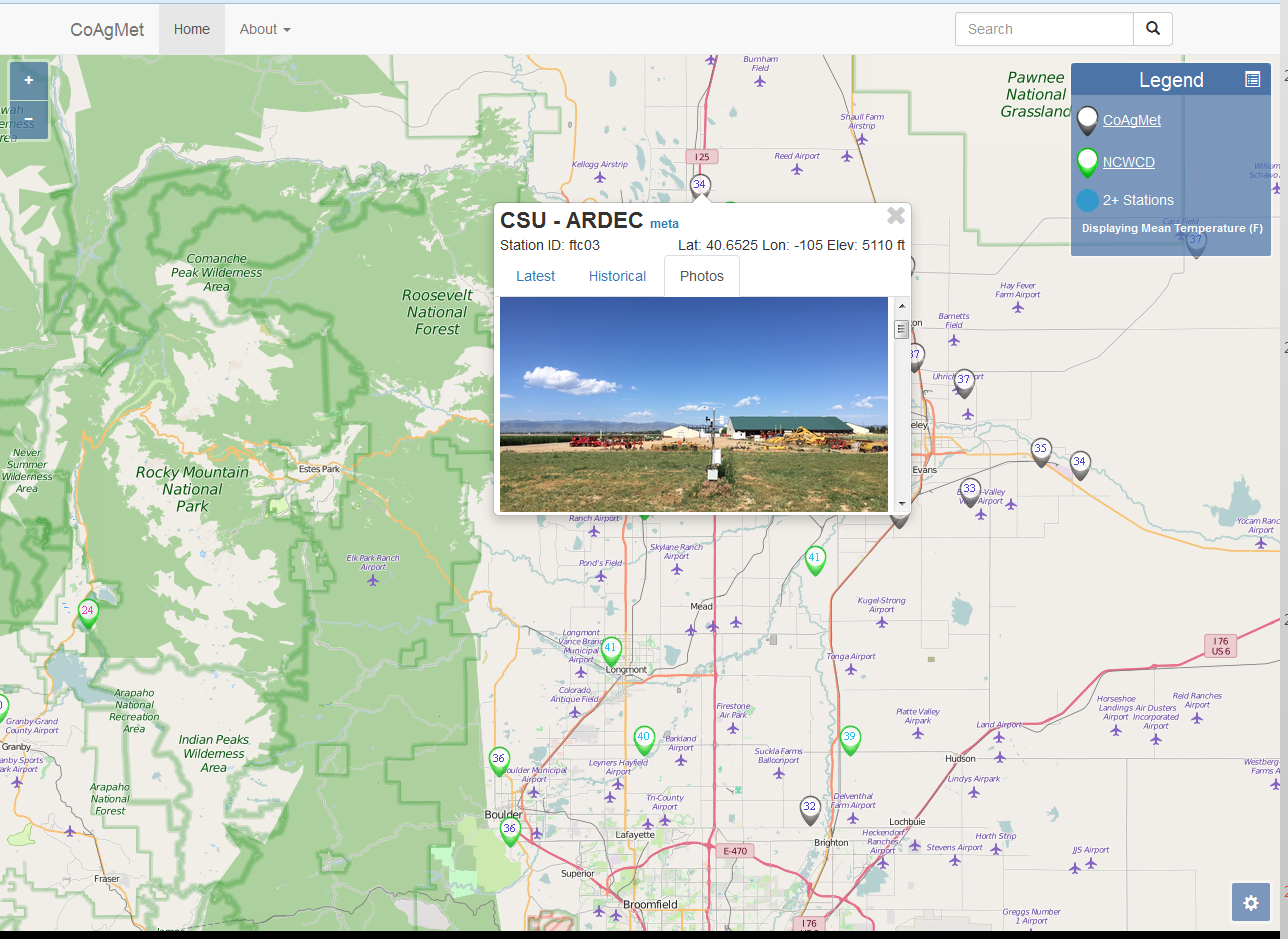 Station Photos
All 4 directions plus the ground, and past photos
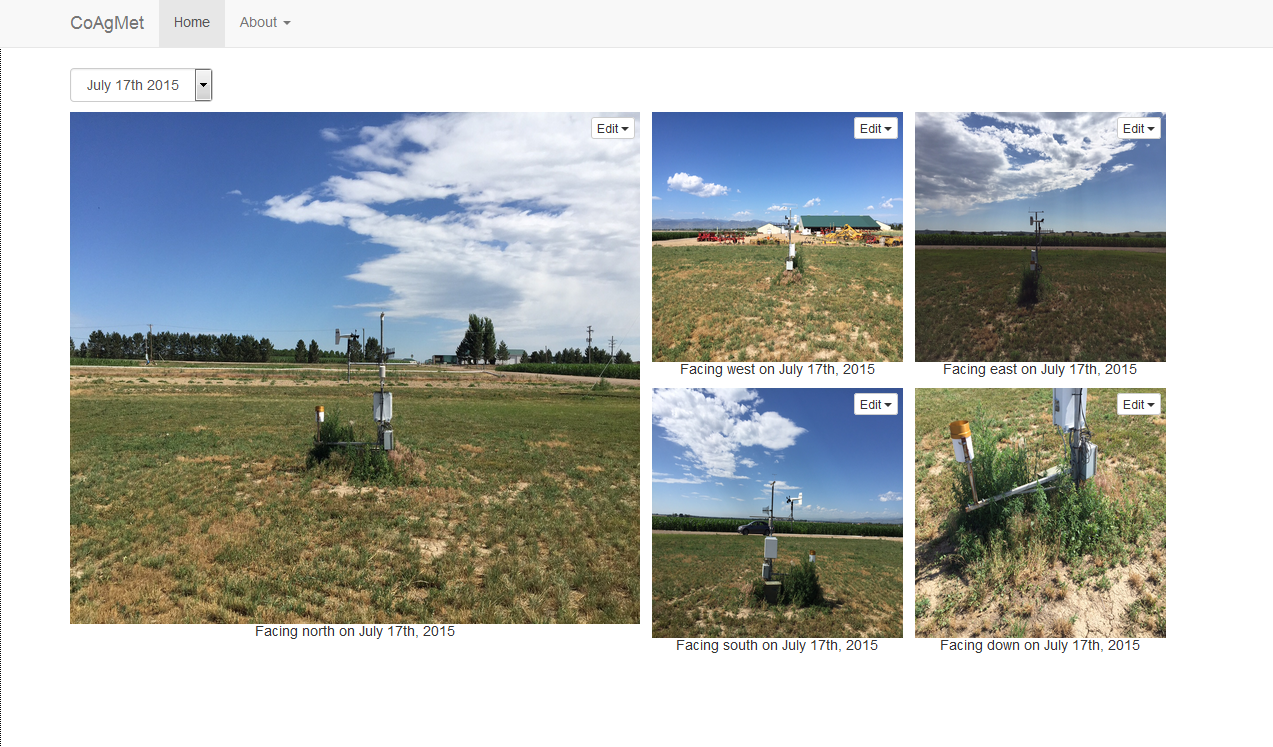 Station metadata
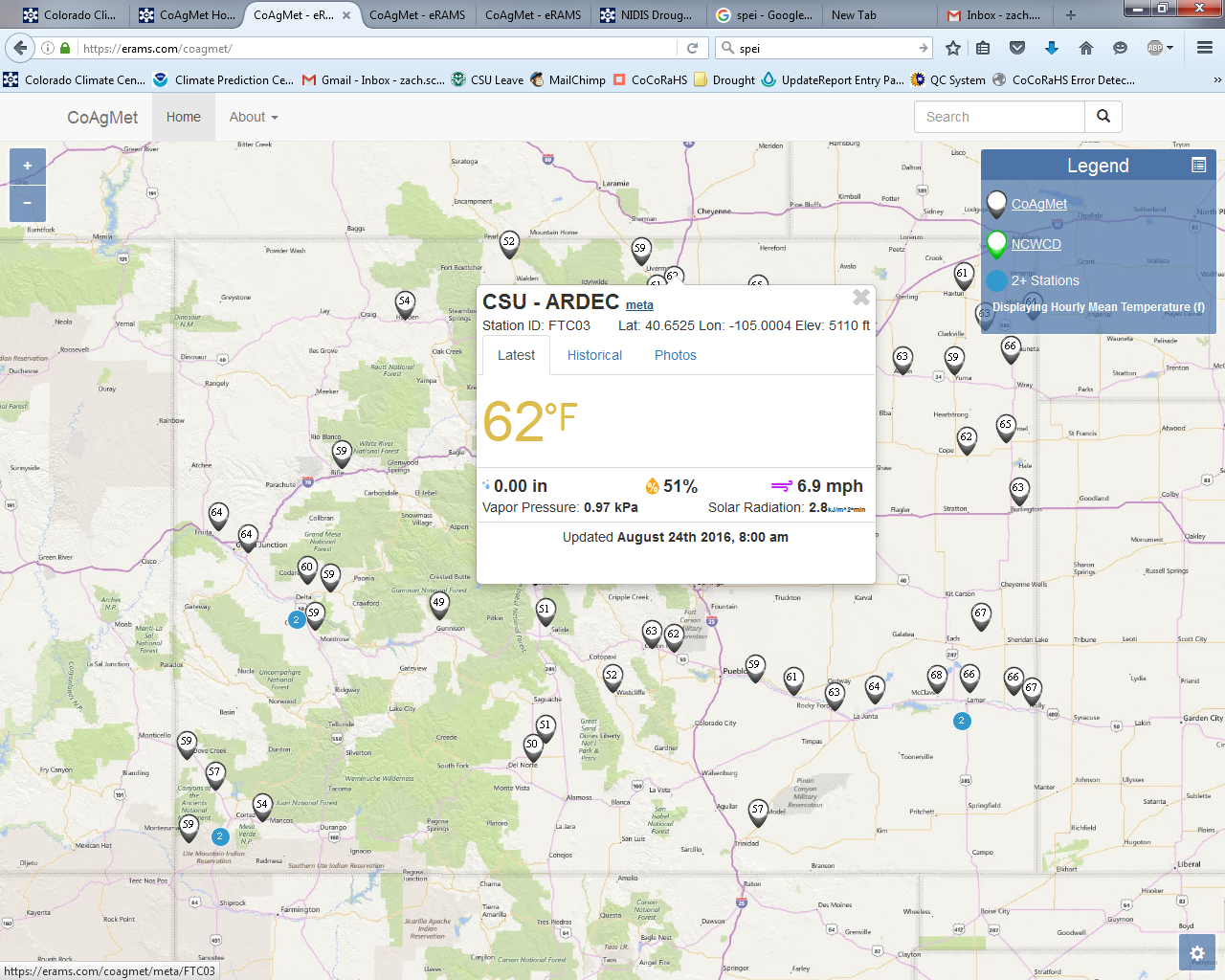 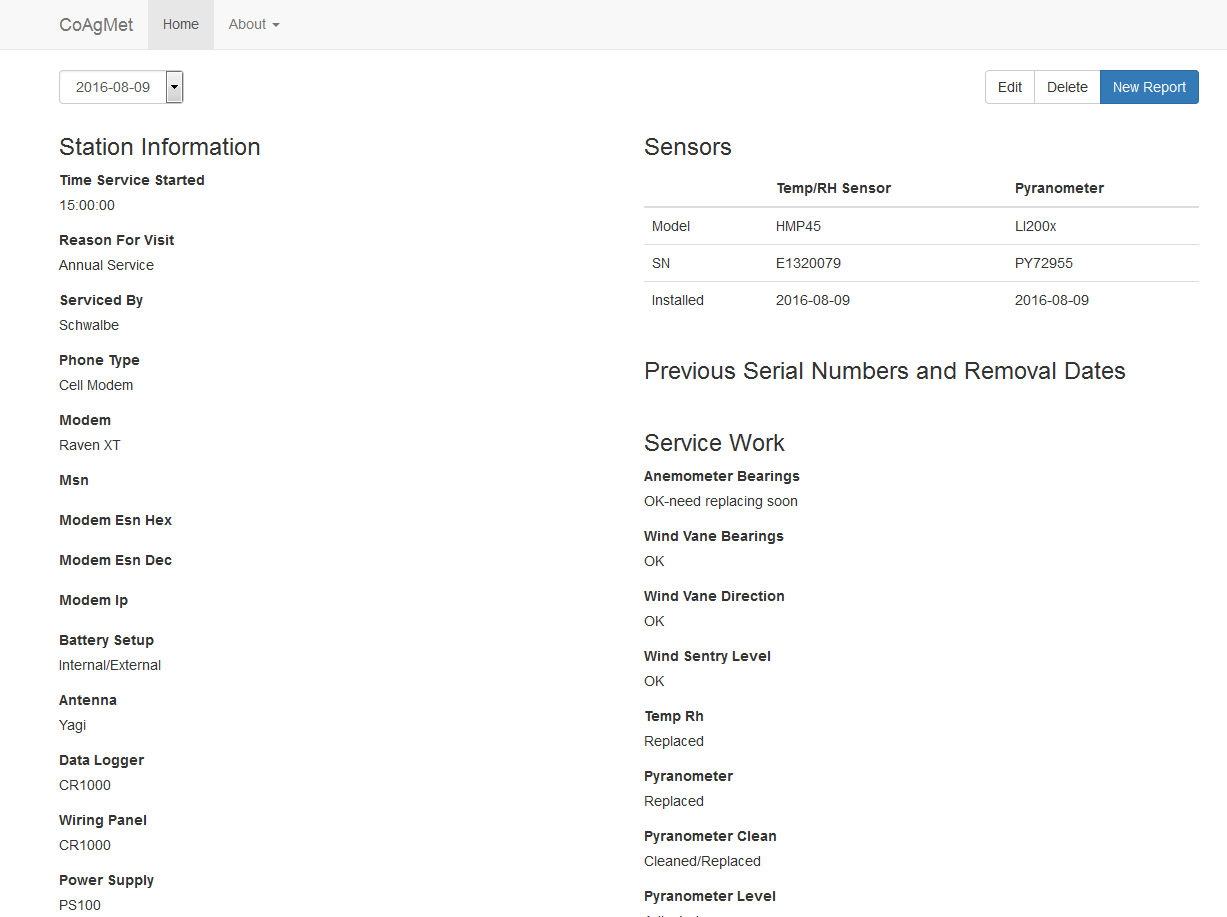 Including sensor information, last visit, what was performed.
CoAgMet web access:  

http://ccc.atmos.colostate.edu/~coagmet/
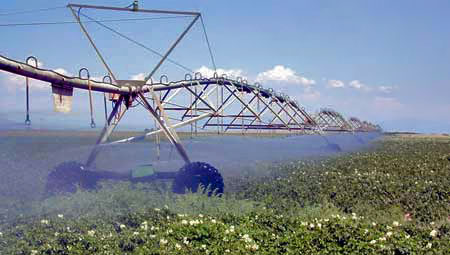 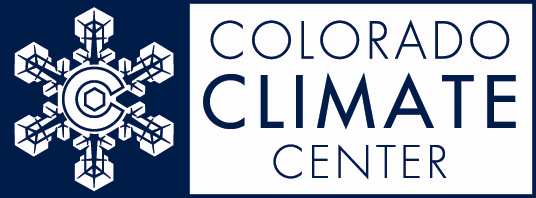 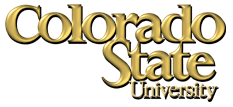